Chongqing University of Technology
ATAI
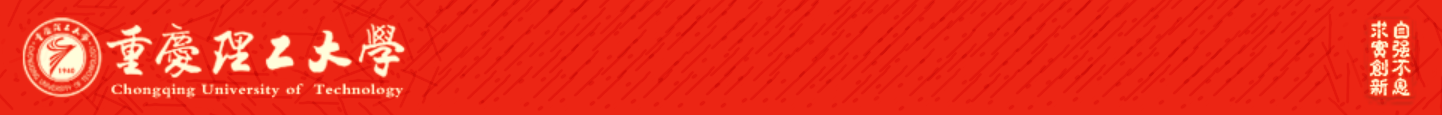 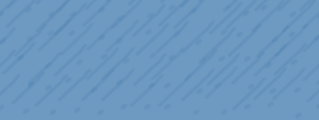 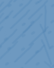 Advanced Technique of Artificial  Intelligence
Chongqing University of Technology
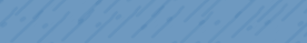 Handling Information Loss of Graph Neural Networks for Session-based Recommendation（KDD_2020）
Raymond Chi-Wing Wong
raywong@cse.ust.hk
The Hong Kong University of Science and Technology
Clear Water Bay, Kowloon, Hong Kong
Tianwen Chen
tchenaj@cse.ust.hk
The Hong Kong University of Science and Technology
Clear Water Bay, Kowloon, Hong Kong
2021.1.31  •  ChongQing
Reported by LeLe  Duan
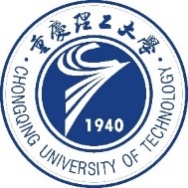 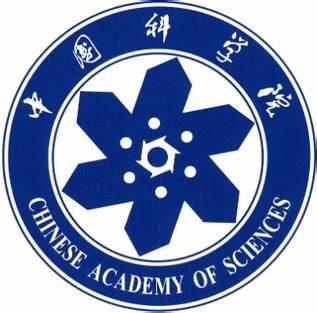 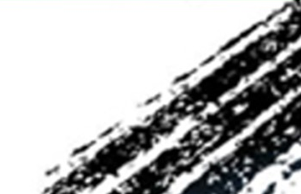 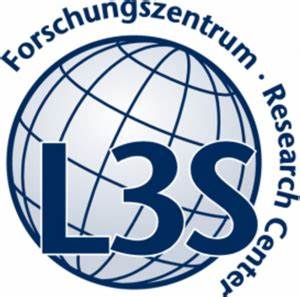 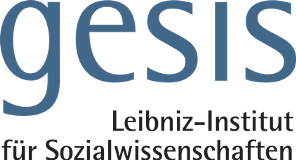 Code&dataset:https://github.com/twchen/lessr
Chongqing University of Technology
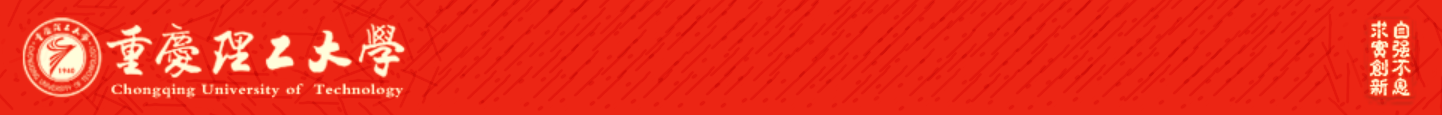 ATAI
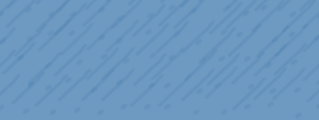 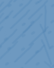 Advanced Technique of Artificial  Intelligence
Chongqing University of Technology
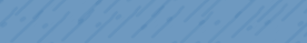 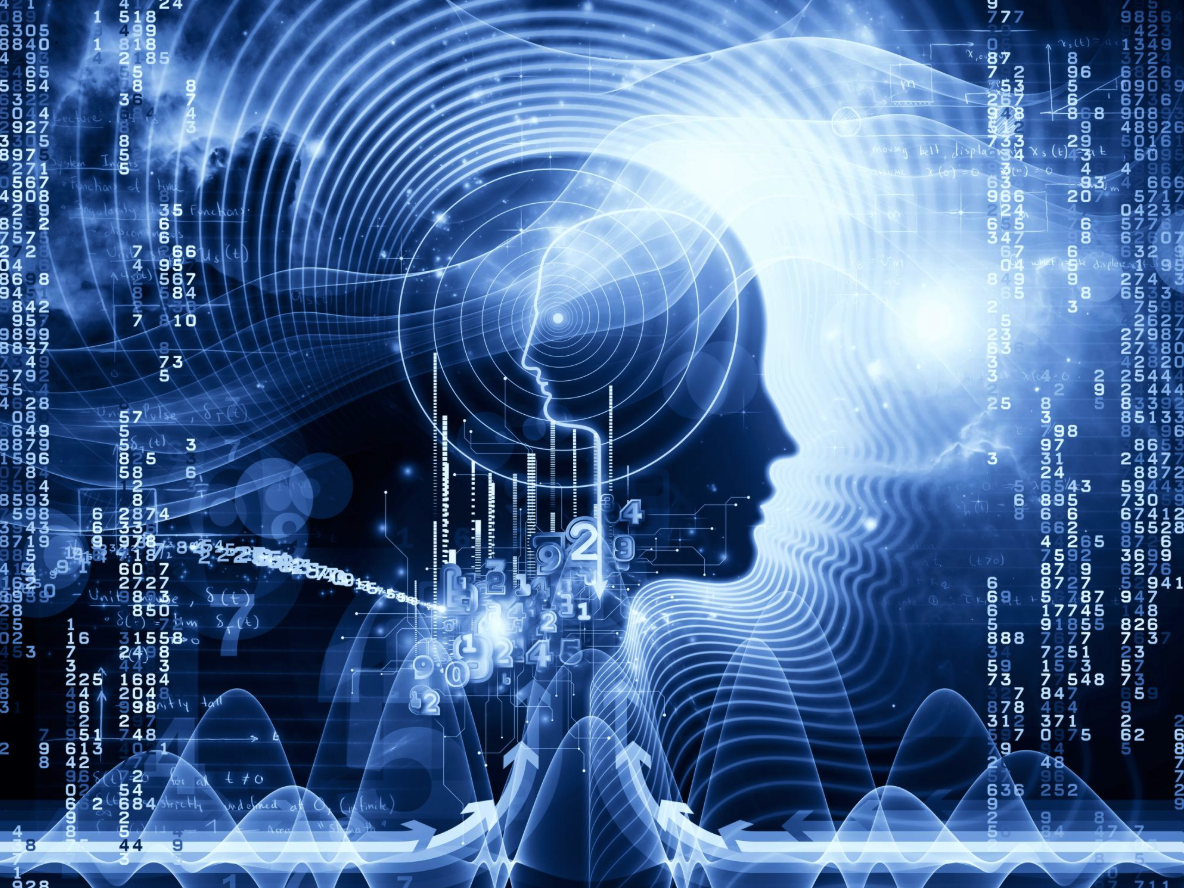 1.Background
2.Method
3.Experiments
4.Conclusion
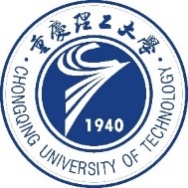 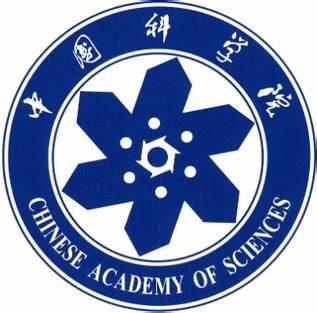 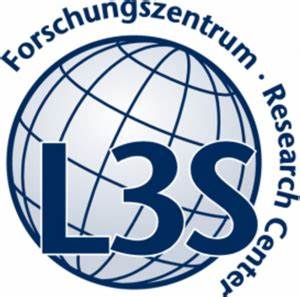 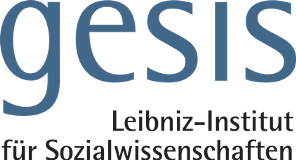 Background
Two problem of Session-based Recommendation:
Lossy session encoding problem.
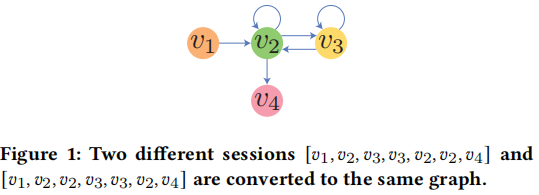 Ineffective long-range dependency capturing problem.
Method
Overview of model LESSR
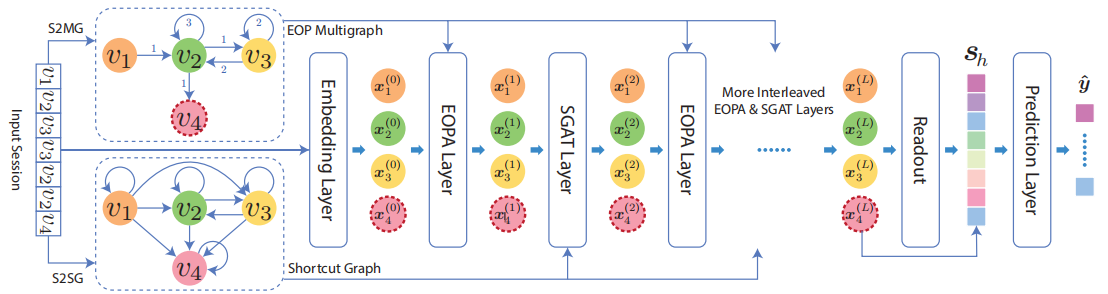 S2MG:Converting sessions to Edge-order preserving (EOP) multigraphs
S2SG:Converting sessions A short-cut graphs
Method
Problem Definition
The universal set of items
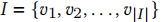 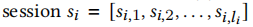 The objective of the model is to predict the next item
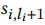 Converting Sessions to Graphs
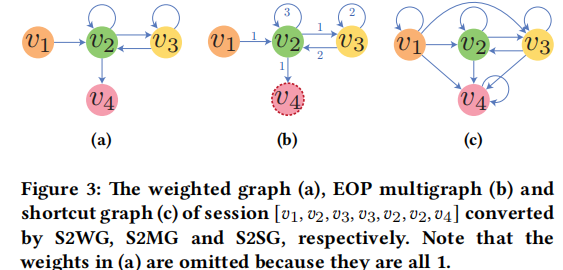 Method
Edge-Order Preserving Aggregation (EOPA) Layer
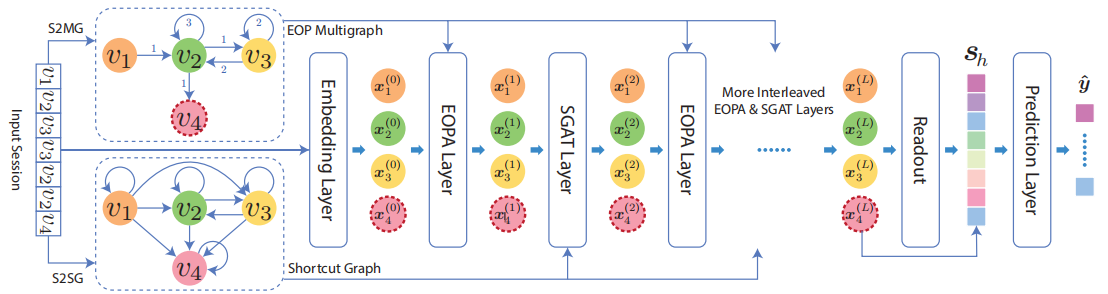 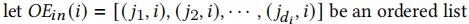 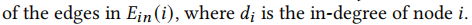 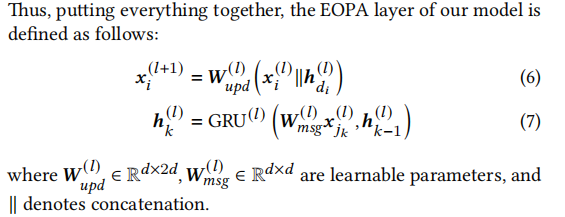 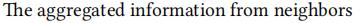 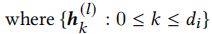 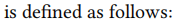 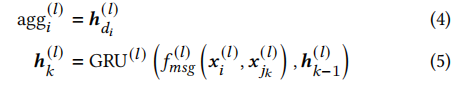 Method
Shortcut Graph Attention (SGAT) Layer
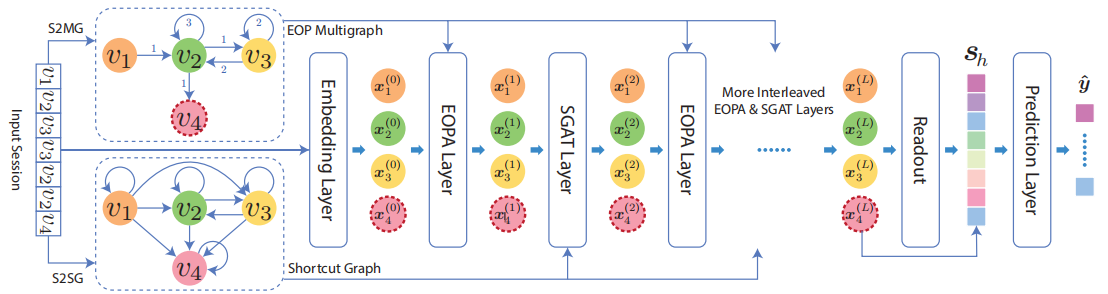 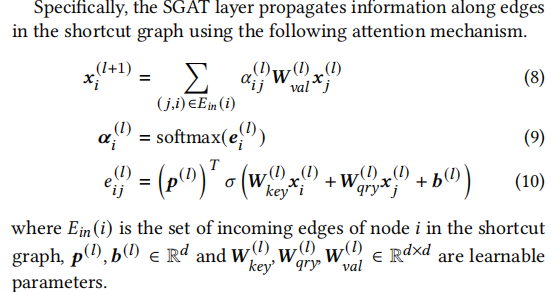 Method
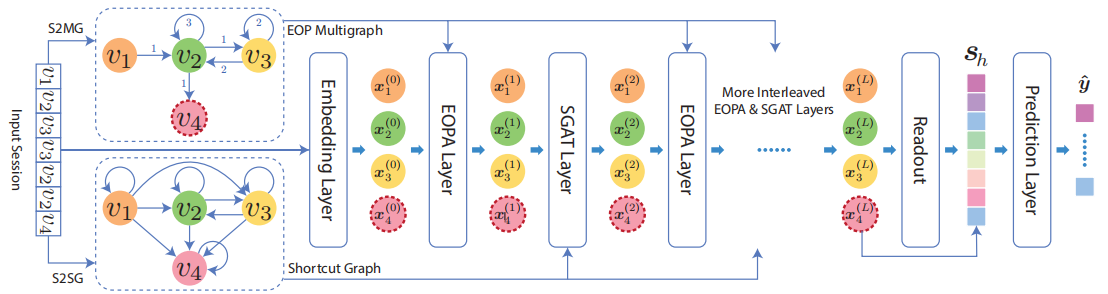 Let         denote the final node representation of the last item in the session. The graph-level representation       is defined as follows:
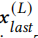 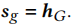 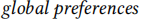 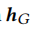 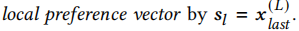 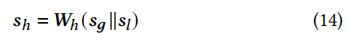 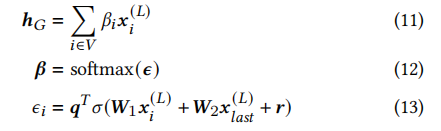 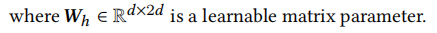 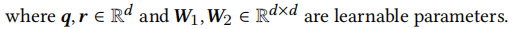 Method
Prediction and Training
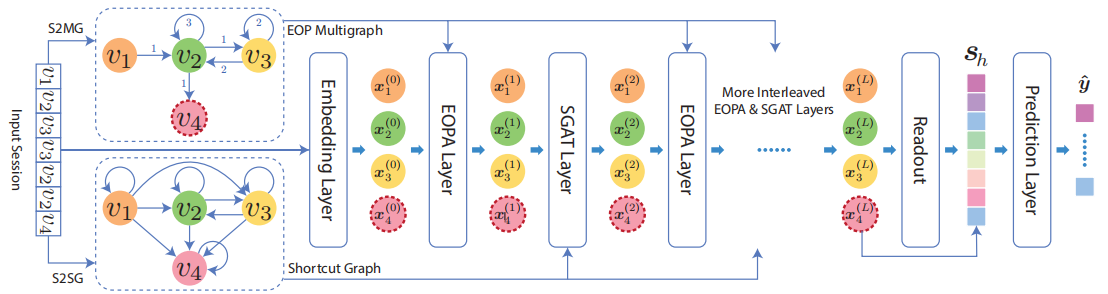 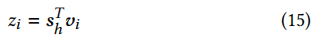 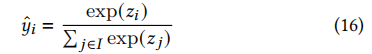 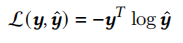 Experiment
Overall experiment
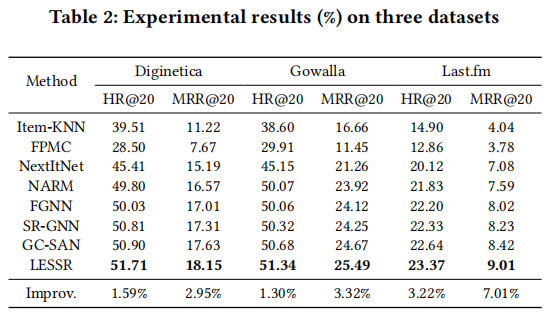 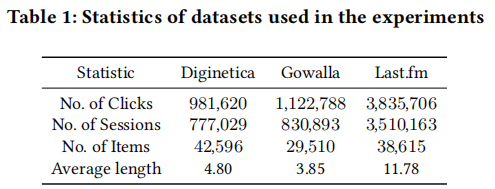 Experiment
Effectiveness of EOPA Layer.
Order of EOPA and SGAT Layers
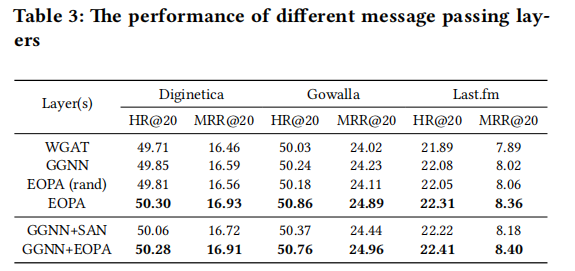 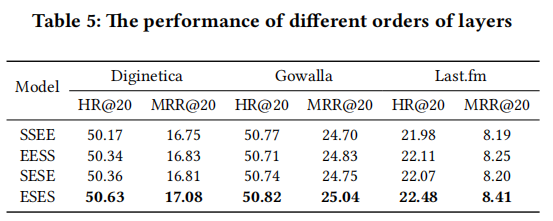 Effectiveness of SGAT Layer
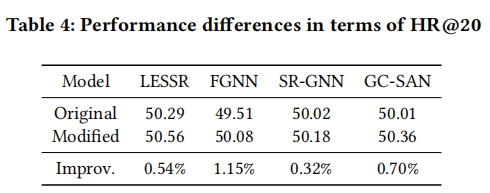 Experiment
Hyper-parameter Study
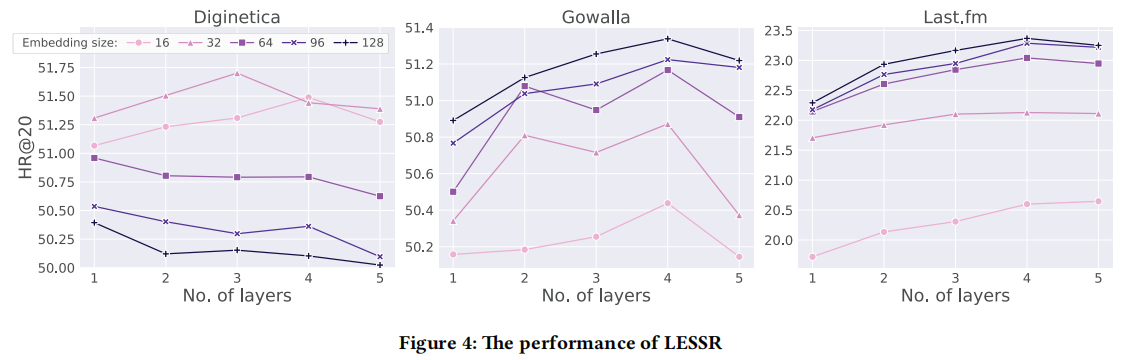 Chongqing University of Technology
ATAI
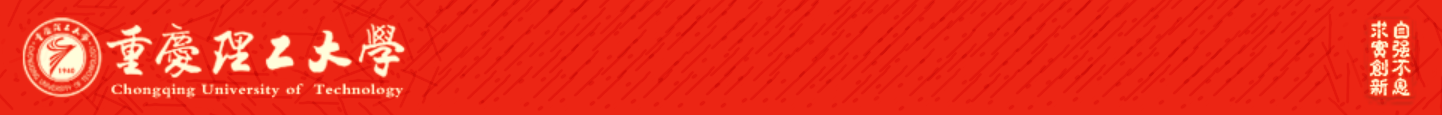 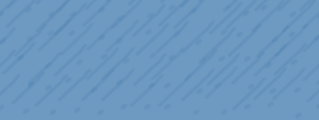 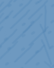 Advanced Technique of Artificial  Intelligence
Chongqing University of Technology
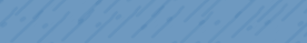 Thank you!
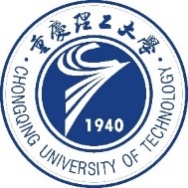 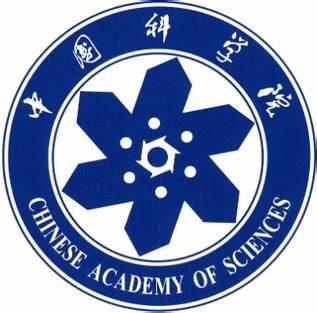 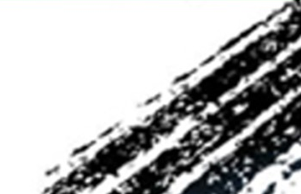 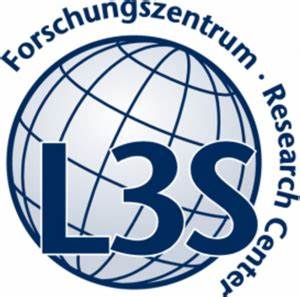 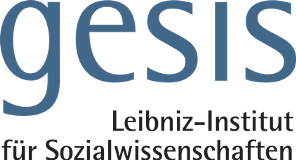